ことば　―あいさつ
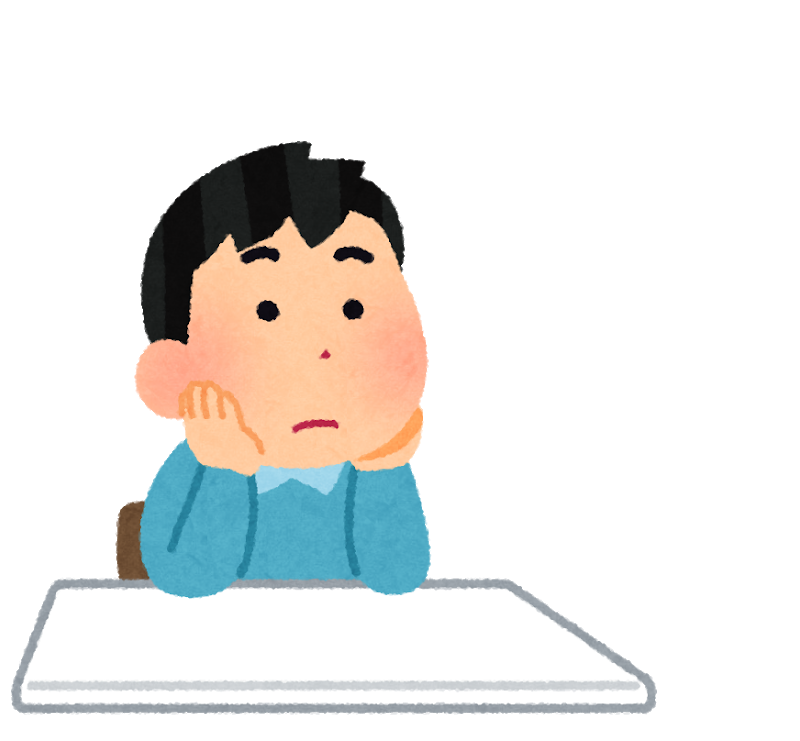 こんなとき、
なんていえばいいのかな
※選択
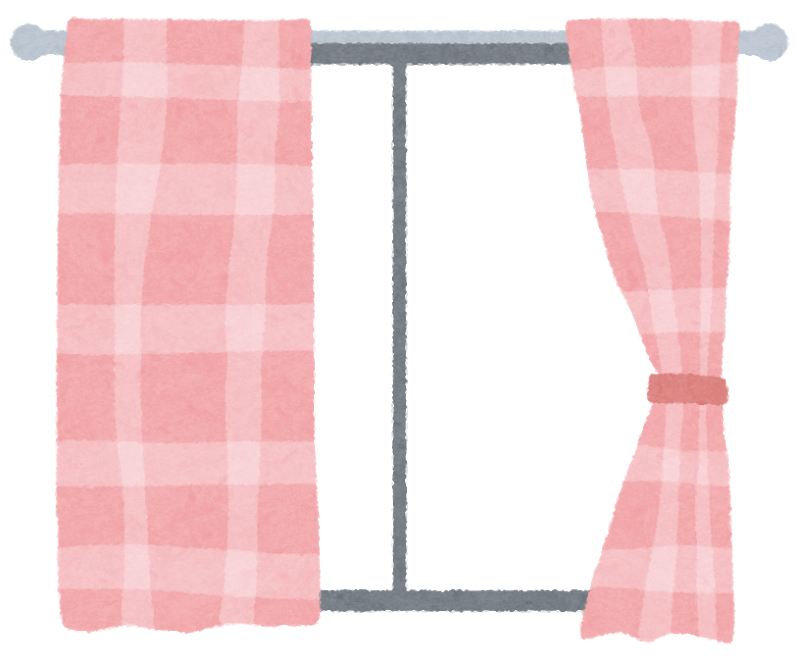 １）おやすみなさい
２）おはようございます
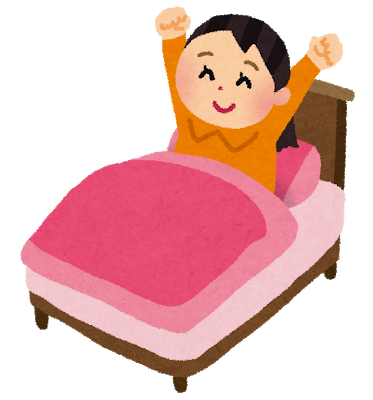 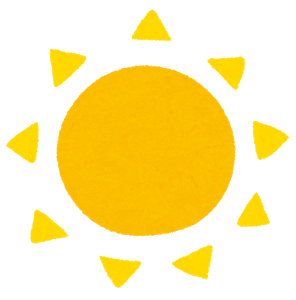 ３）さようなら
いってらっしゃい
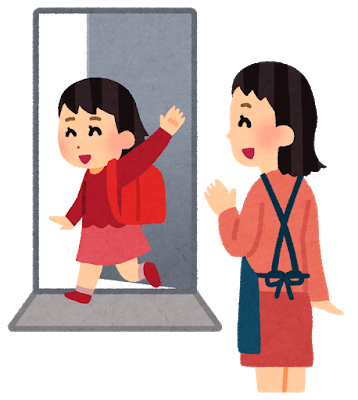 １）いってきます
２）こんにちは
３）ただいま
１）ごちそうさまでした
１）ごちそうさまでした
２）こんにちは
２）こんにちは
３）いただきます
３）いただきます
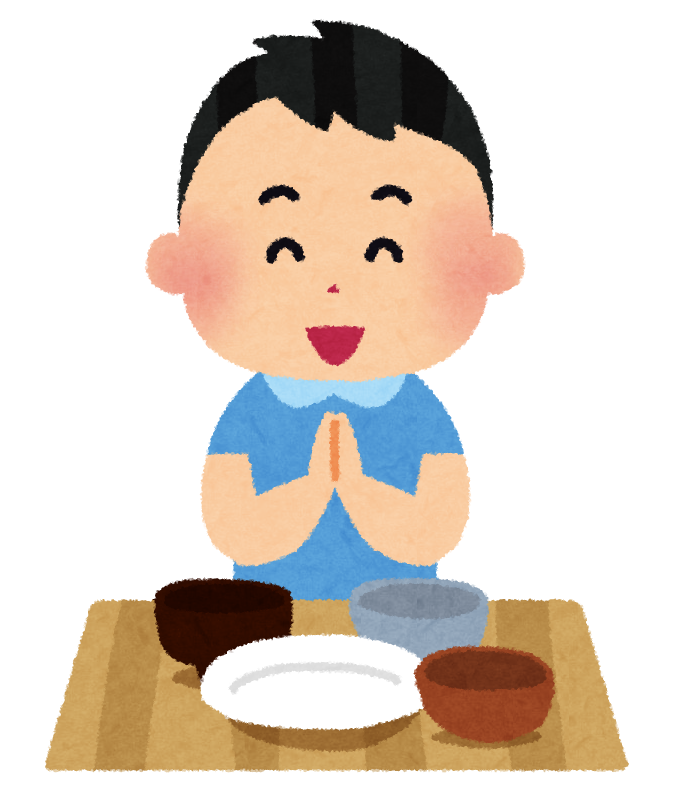 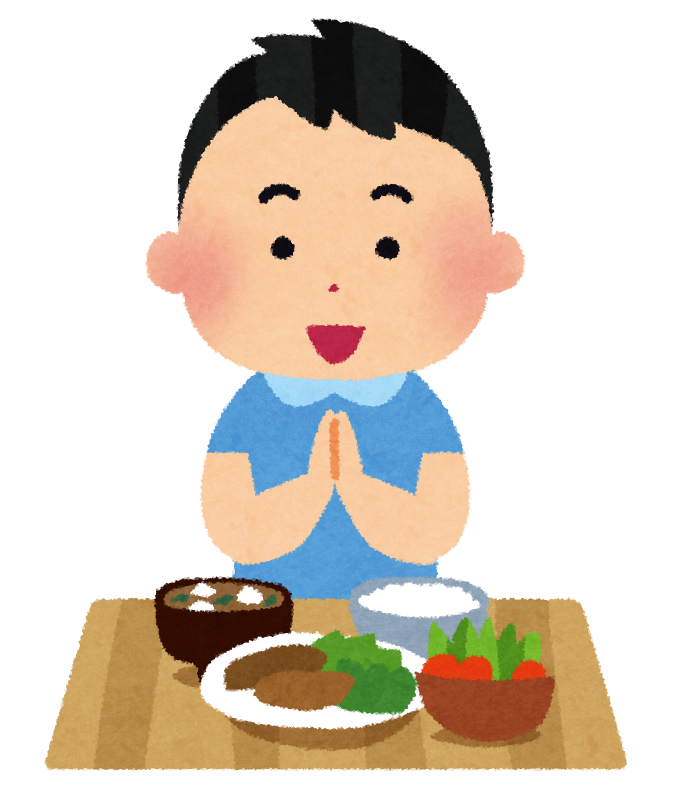 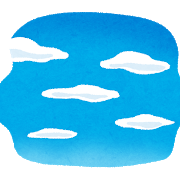 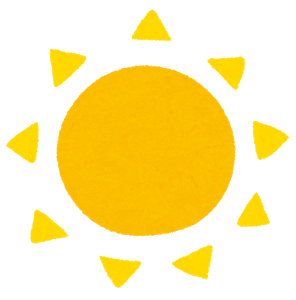 １）こんばんは
２）こんにちは
３）ただいま
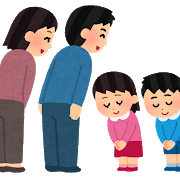 おめでとう！
１）ごめんなさい
２）ありがとう
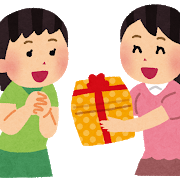 ３）さようなら
１）ごめんなさい
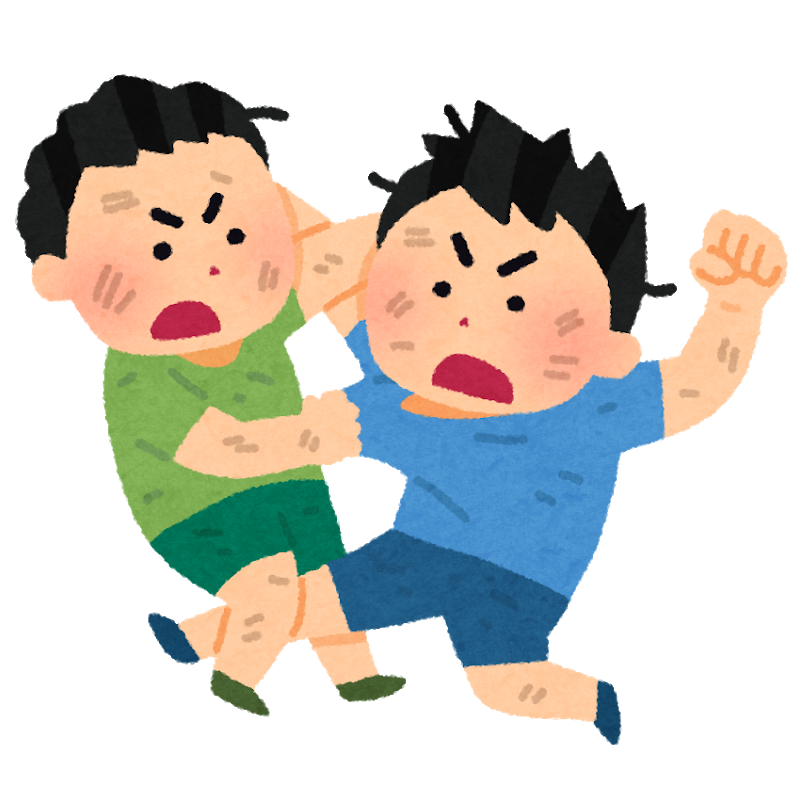 ２）ありがとう
３）さようなら
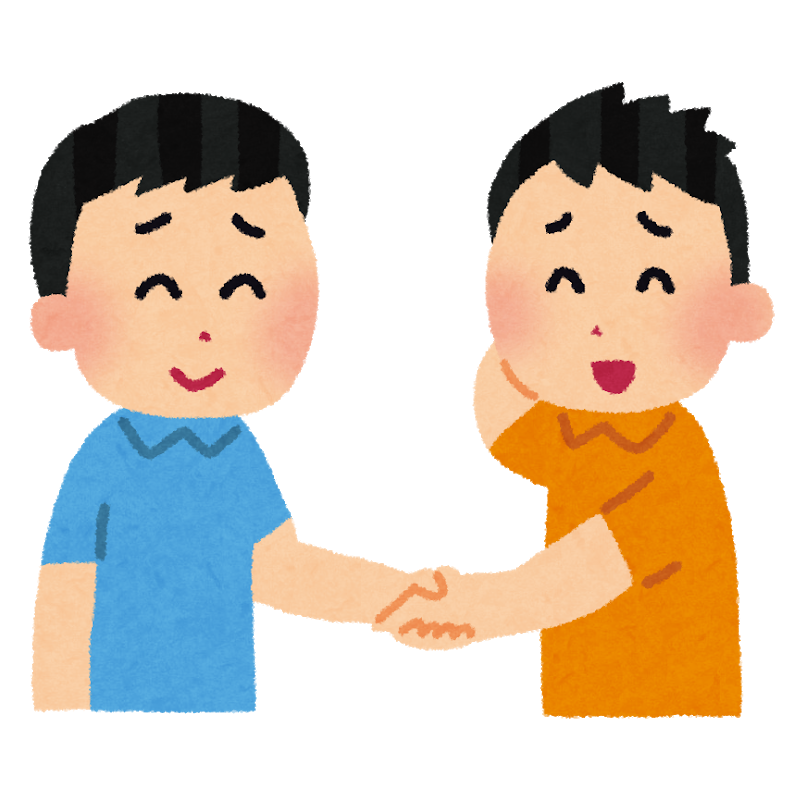 また、あした
１）ごめんなさい
２）ありがとう
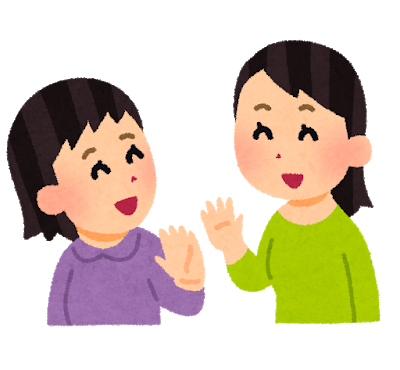 ３）さようなら
おかえりなさい
１）いってきます
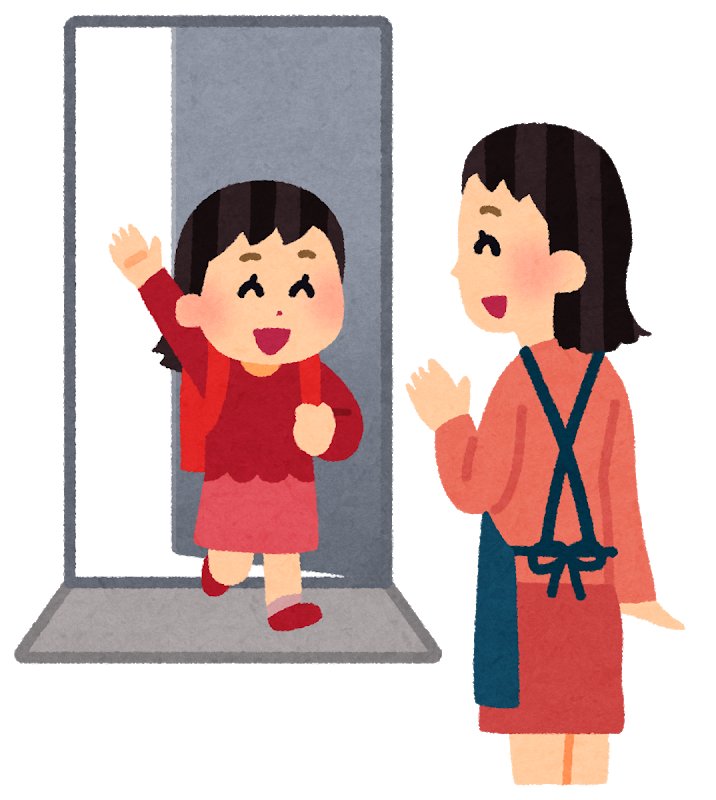 ２）こんにちは
３）ただいま
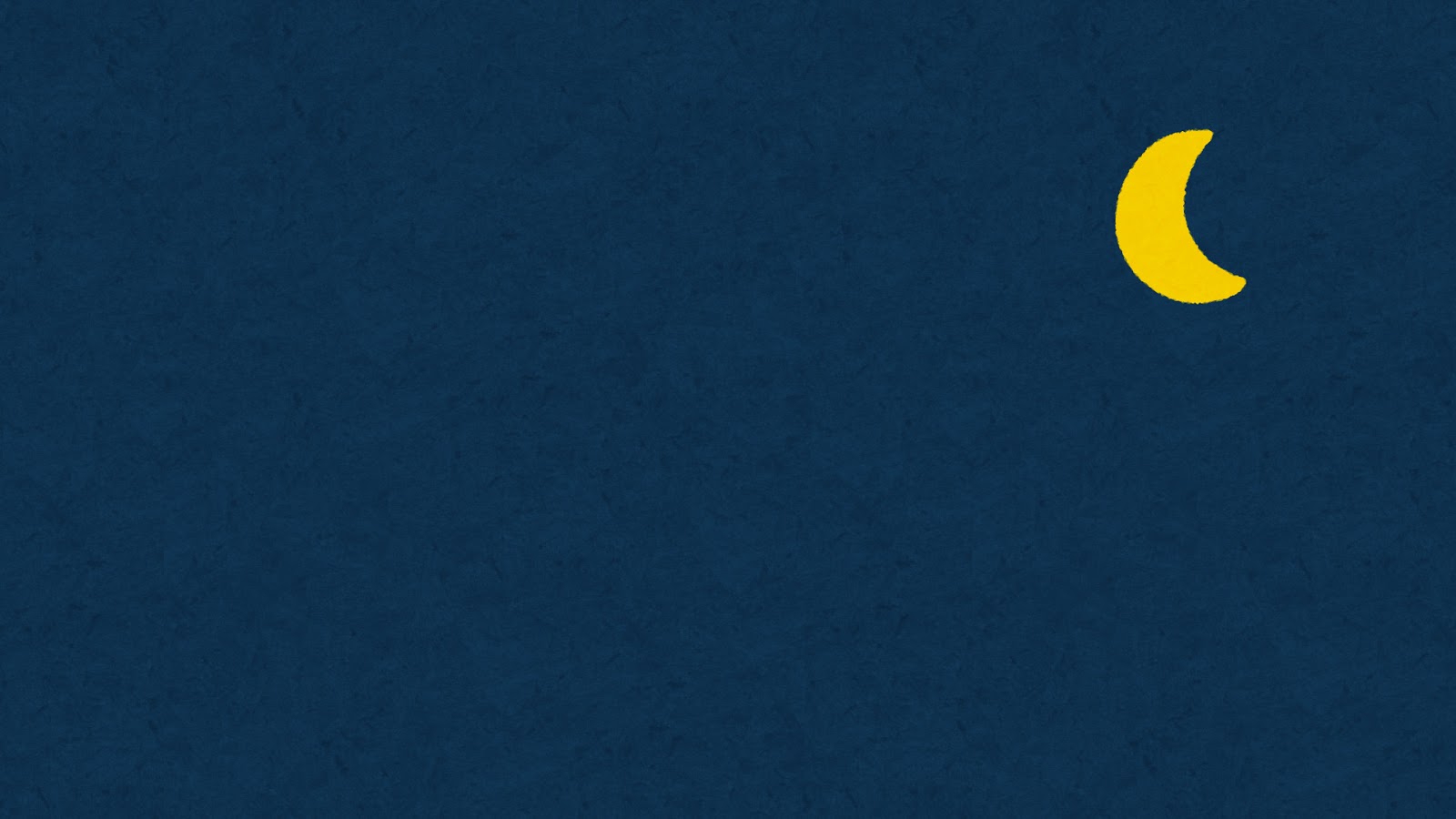 １）こんばんは
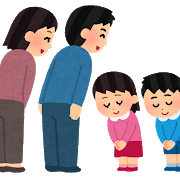 ２）おはようございます
３）こんにちは
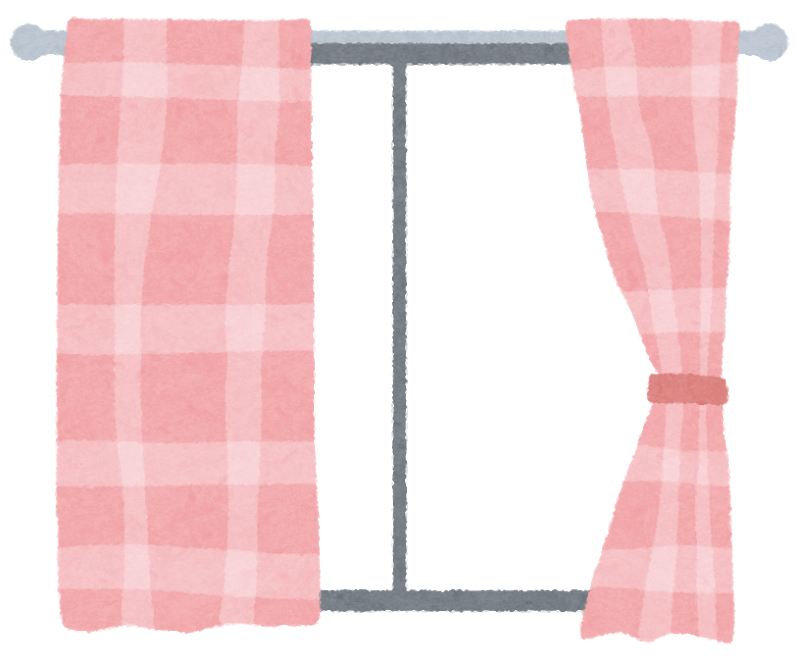 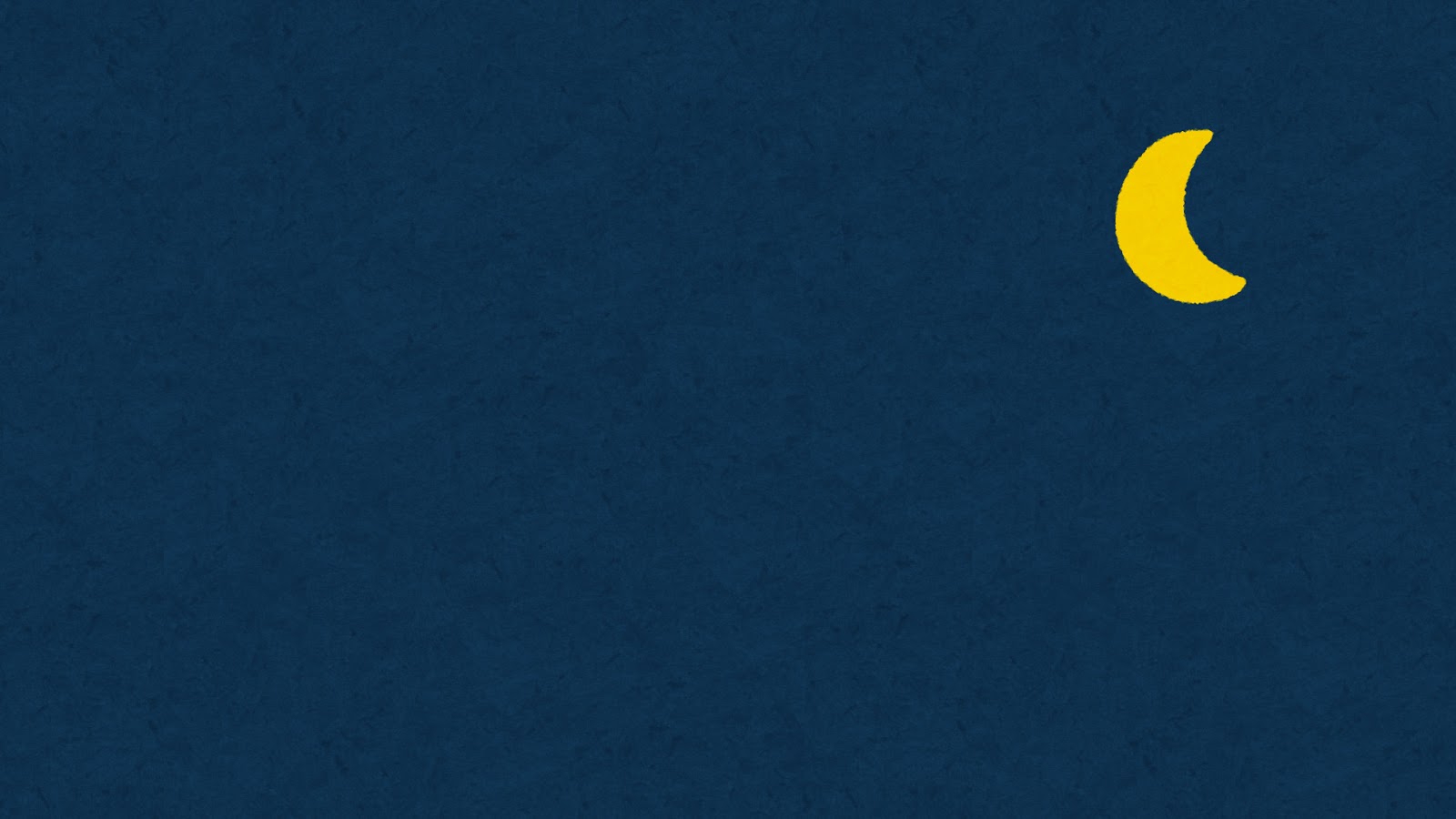 １）こんばんは
２）おはようございます
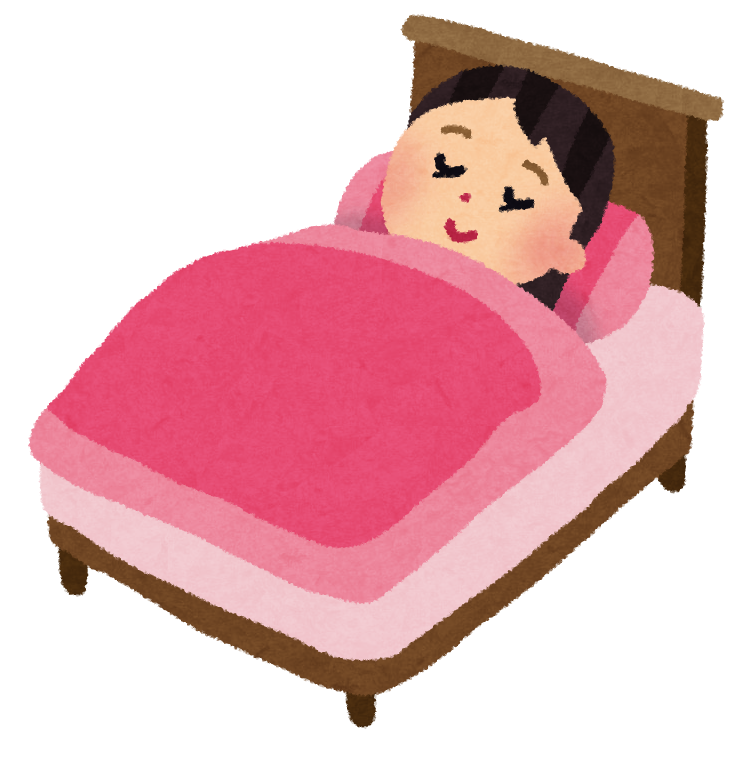 ３）おやすみなさい